Презентація на тему :Люксембург – Країна-Карлик
Підготував : 
учень 10 класу
Кійко Едуард
Люксембург
Герцогство Люксембург – найбільша країна-карлик Європи
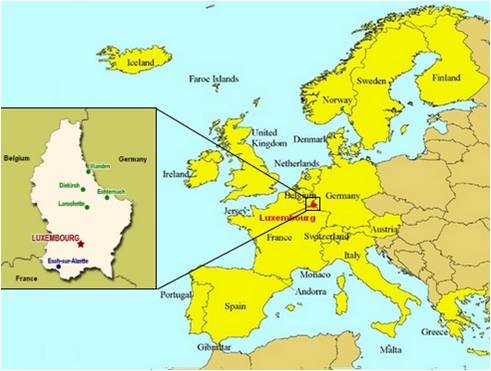 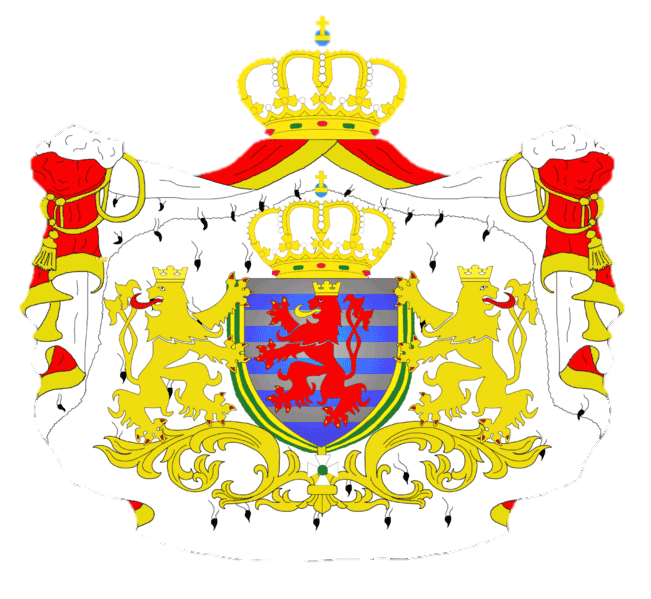 Люксембург
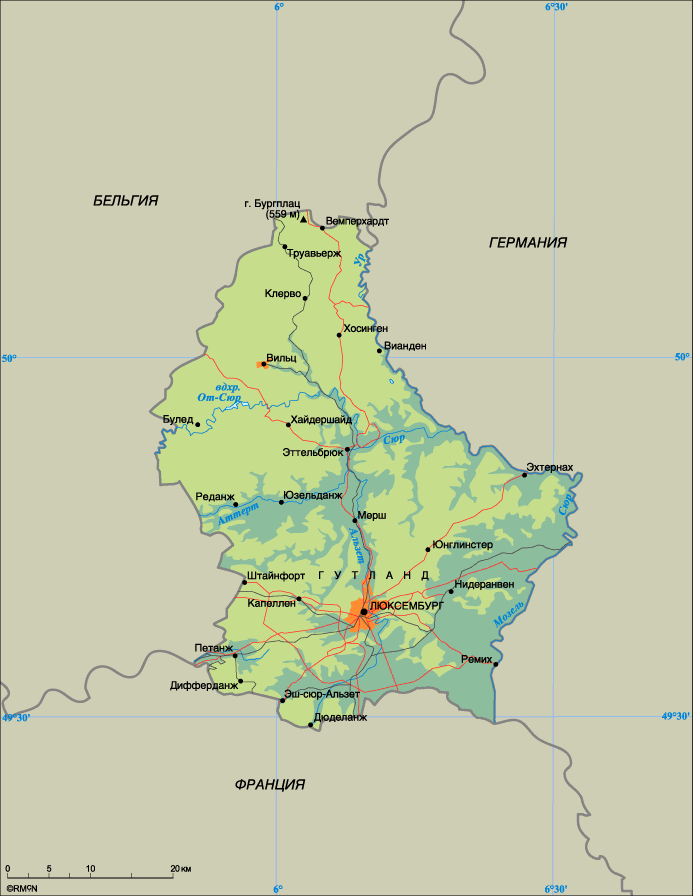 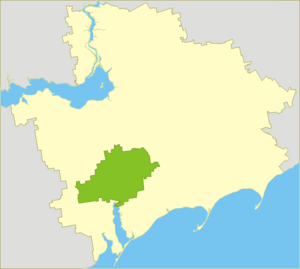 Люксембург
Столиця Люксембургу – однойменне місто
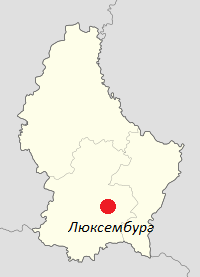 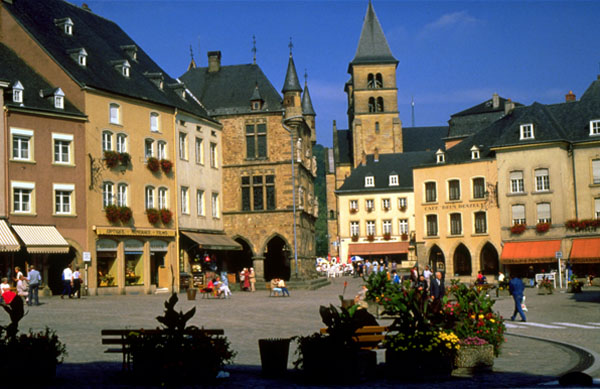 Люксембург
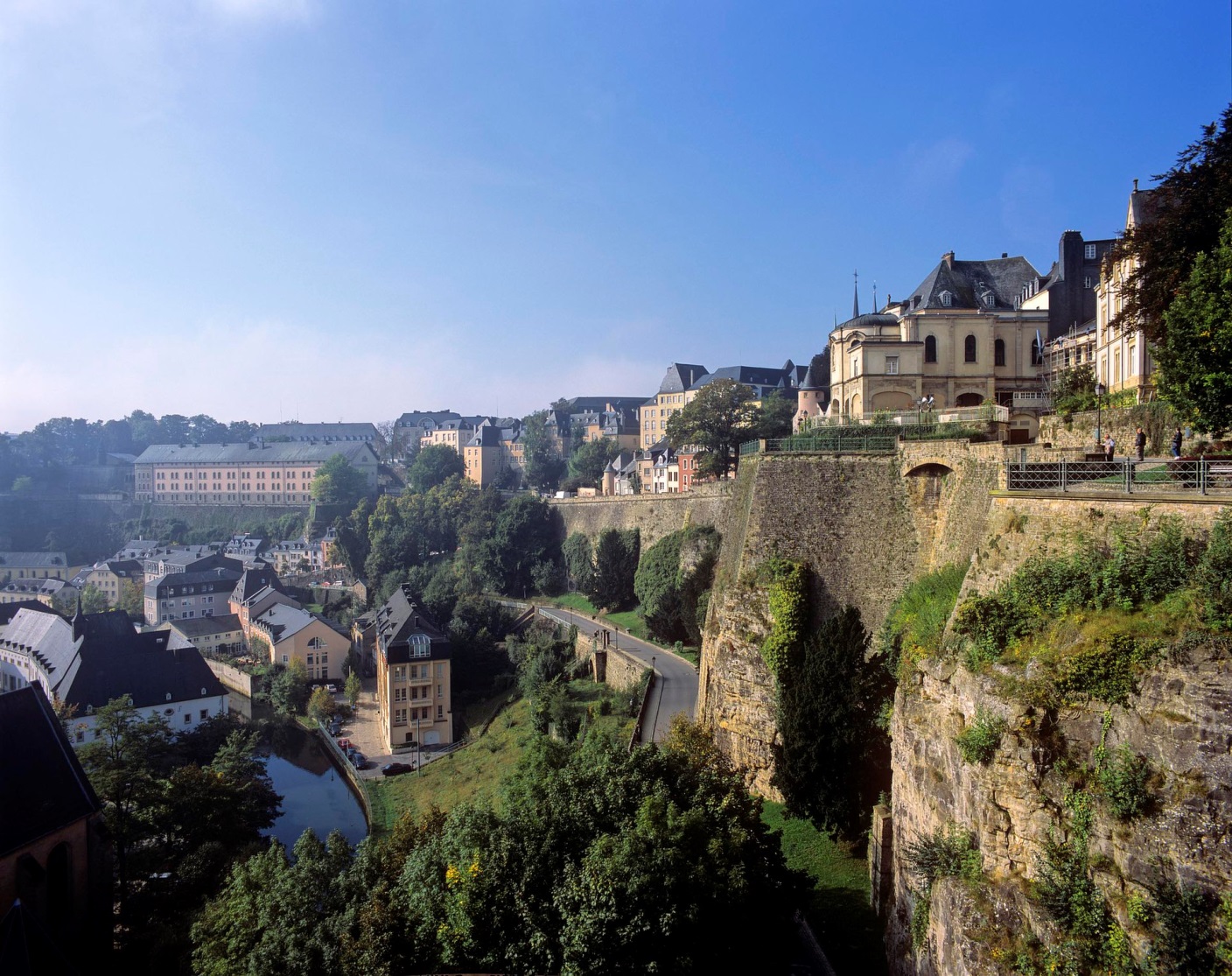 Люксембург
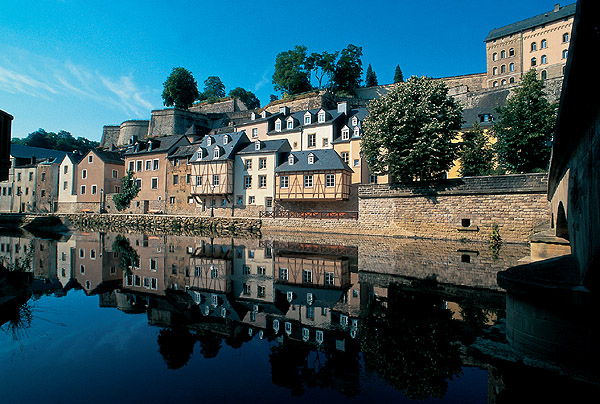 Люксембург
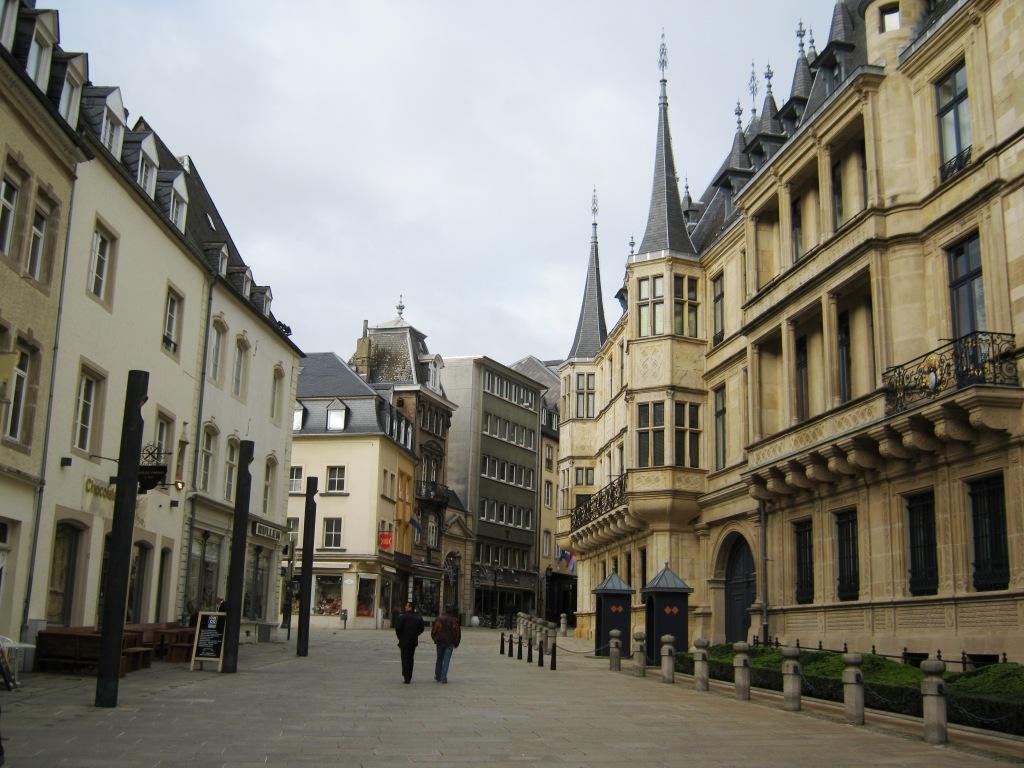